Cybersecurity: Risk Management
Janica Edmonds
[Speaker Notes: http://www.pbs.org/wgbh/nova/labs/video_popup/5/34/]
Cyber Realm
Card game 
Created by GenCyber Duo at California State University, San Bernardino

Answers??
2
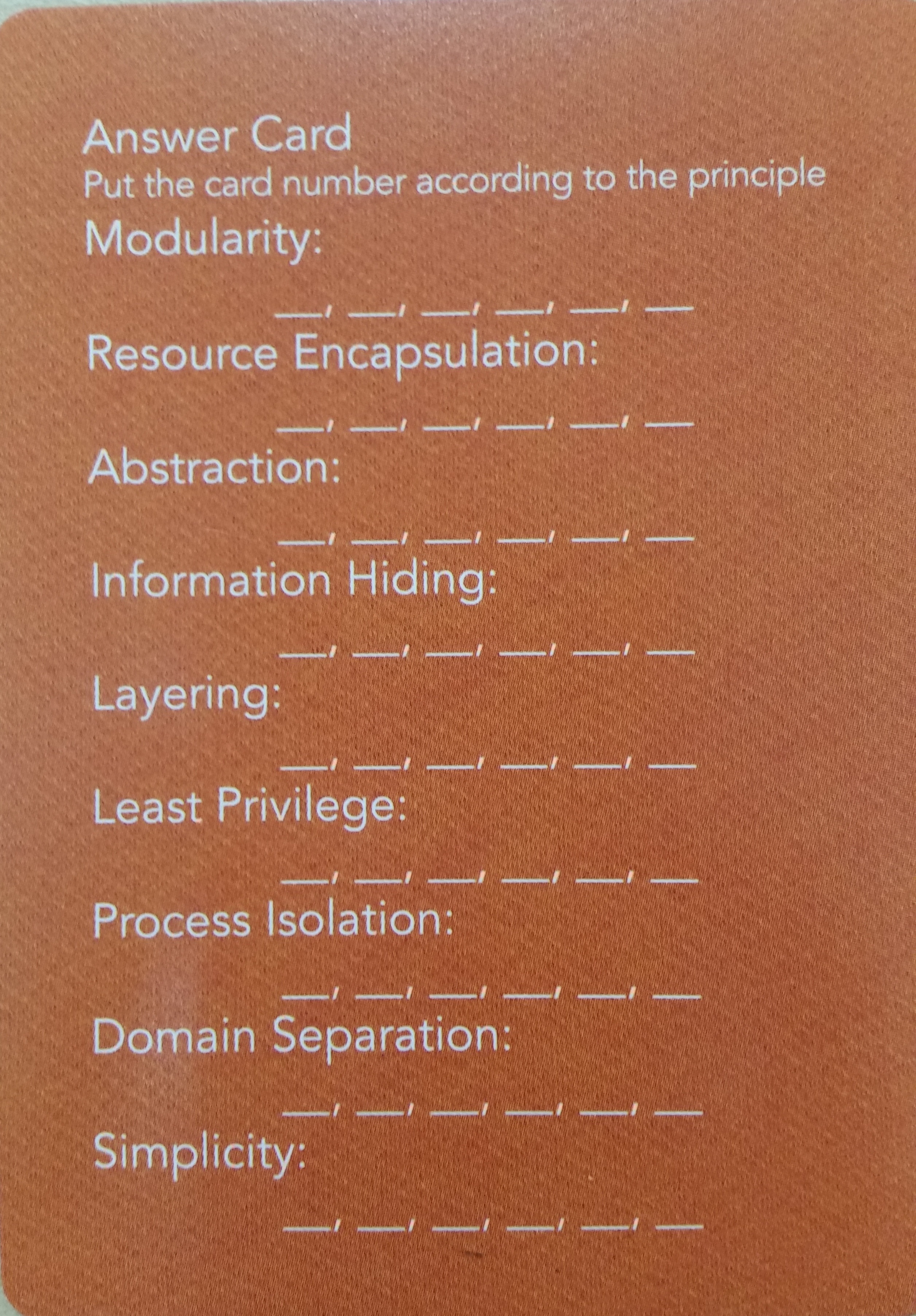 40
Minimization
27
28
30
Answers
35
18
10
4
32
25
23
24
38
20
14
6
37
12
3
8
17
7
26
34
36
15
9
5
1
31
22
19
2
39
21
16
9
33
29
13
11
3
[Speaker Notes: Notes:  #9 shows up in two places
Minimization  was left off the card (see top for solutions)]
Example:  Mom & Pop Shop
Mom & Pop Shop
Running a touristy type business selling handmade crafts
Keep accounts and business transactions records on a computer
Running a website to advertise their business
4
Example: Threat Matrix
Mom & Pop Shop
5
[Speaker Notes: What are some things that could happen to threaten the security of the Mom & Pop Shop?
Form small groups of three or four 
Brainstorm ways of filling in the possible threats to the security of the Mom & Pop Shop
10 minutes or so
Reconvene for discussion]
Example: Application of Principles
Domain separation
Layering
Least privilege
Information hiding
Simplicity
Minimization 
Modularization
6
[Speaker Notes: Domain separation – keep website hosting separate from accounting records
Layering – levels of security
Least privilege – who has access? To what?
Information hiding – keeping account #s, etc. hidden.
Simplicity – 
Minimization – least functionality needed  no online purchases? No need for certain SW

Modularization – let’s add functionality  online purchases!  How does that change the threat matrix?]
Risk Management
Risk assessment 
Identify and evaluate risk, its impact, and recommended risk reducing activities 

Risk mitigation
Prioritize, implement, and maintain risk reducing activities 

Evaluation
Continual process
7
Risk Mitigation
Prioritize, evaluate, and implement controls
Philosophy
Risk mitigation options
8
[Speaker Notes: Philosophy 
Least cost approach
Implement most appropriate controls
Accept minimal adverse impact


Risk mitigation options
Risk assumption – zen-like state
risk avoidance – e.g., shut down services to avoid attacks
risk limitation – implement controls to mitigate threats
risk planning – managing risk systematically
Research and acknowledgement – identify flaws and correct them
Risk transference – e.g., insurance]
Risk Mitigation: Action Points
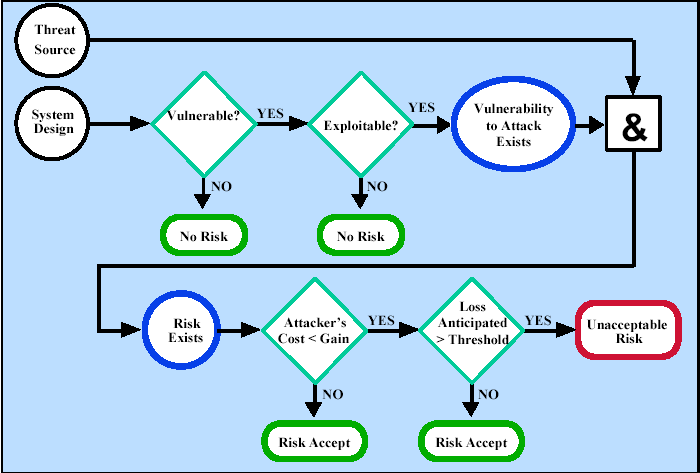 9
[Speaker Notes: Action point rules of thumb
Vulnerability exists?  Implement assurance techniques to reduce likelihood of exercise
Vulnerability can be exercised? Apply layered protection to minimize impact
Attacker’s cost < potential gain? Apply protection to decrease attacker incentive
Loss is too great? Apply design principles and protective measures to reduce the potential for loss]
Security Controls
Prevent, limit, deter threat-source damage to assets 
Technical
Management
Operational
10
Technical Controls
Supporting
Preventive
Detect and recover
11
[Speaker Notes: Supporting
Underlie most security capabilities
Preventive
E.g., firewalls, access control, secure communication
Detect and recover
Auditing, redundancy, archival, IDSs]
Management Controls
Information protection policies, guidelines & standards for operations
Preventive
Detection
Recovery
12
[Speaker Notes: Preventive
Assign security responsibility
Develop and maintain security plans
Implement personnel security controls such as least privilege or separation of duties
Conduct security awareness & training

Detection
Implement personnel security controls such as background checks
Periodic review of security controls
Periodic system audits 
Ongoing risk management processes

Recovery 
Provide for continuity of operations during emergencies and disasters 
Establish an incident response capability]
Operational Controls
Procedures governing the use and operation of IT systems 
Preventive 
Detection
13
[Speaker Notes: Preventive 
Control data media access and disposal
Limit external data distribution 
Control SW viruses
Protect computing facility (badges, biometrics, guards)
Provide backup capability (power, communications, and facility)
Control environment (temperature, humidity)

Detection
Provide physical security (cameras)
Monitor environmental conditions (smoke/fire detectors)]
Residual Risk
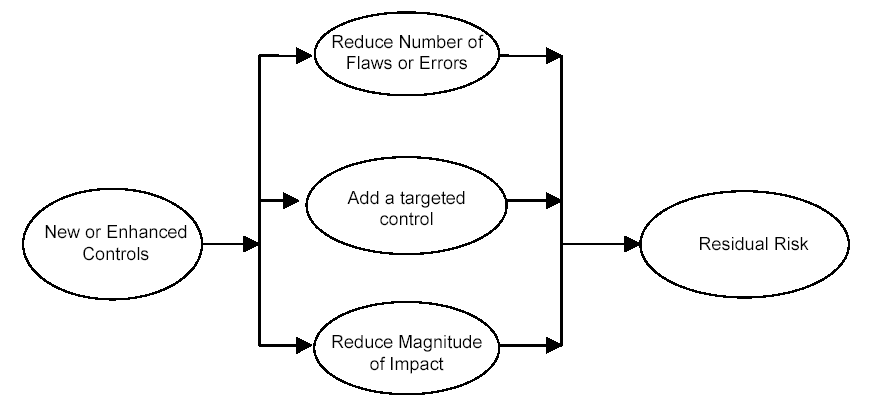 14